Рисунки на асфальте «Мы – за детство без опасностей!» (1 – 4 кл)
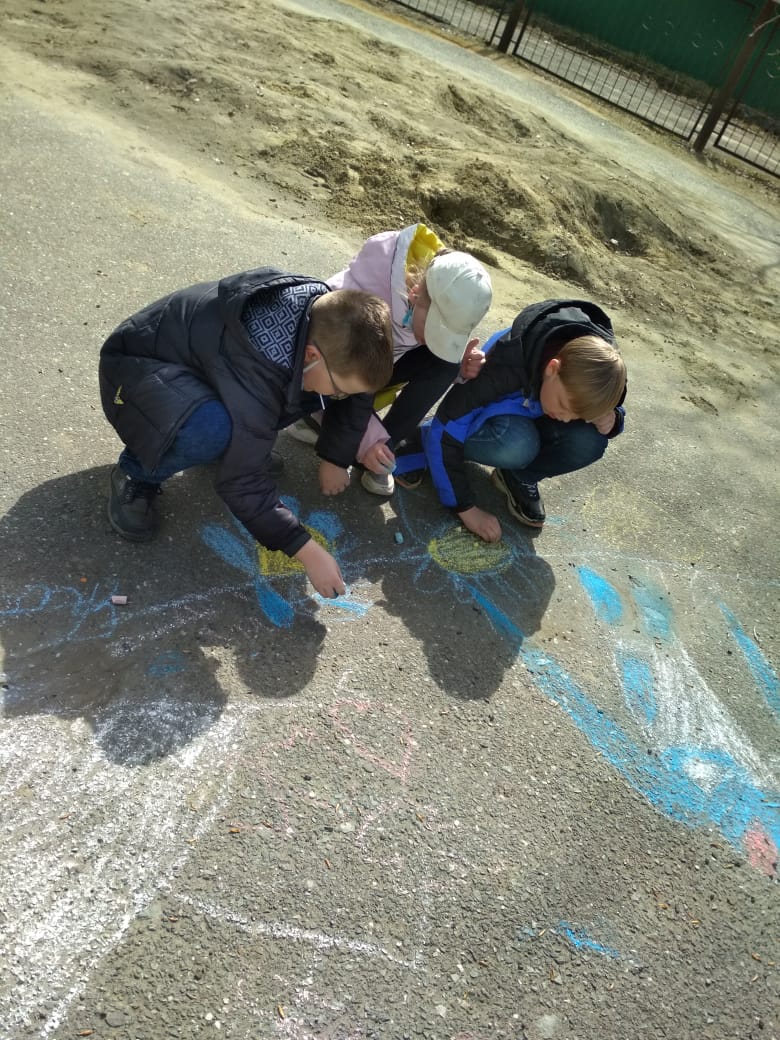 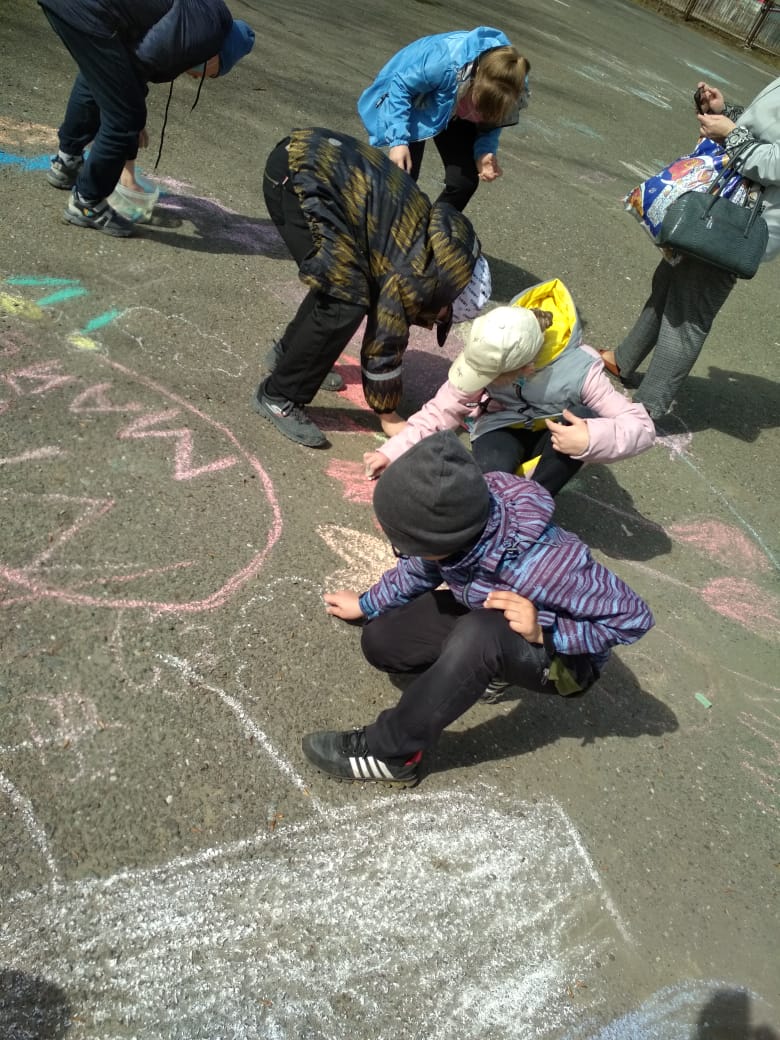 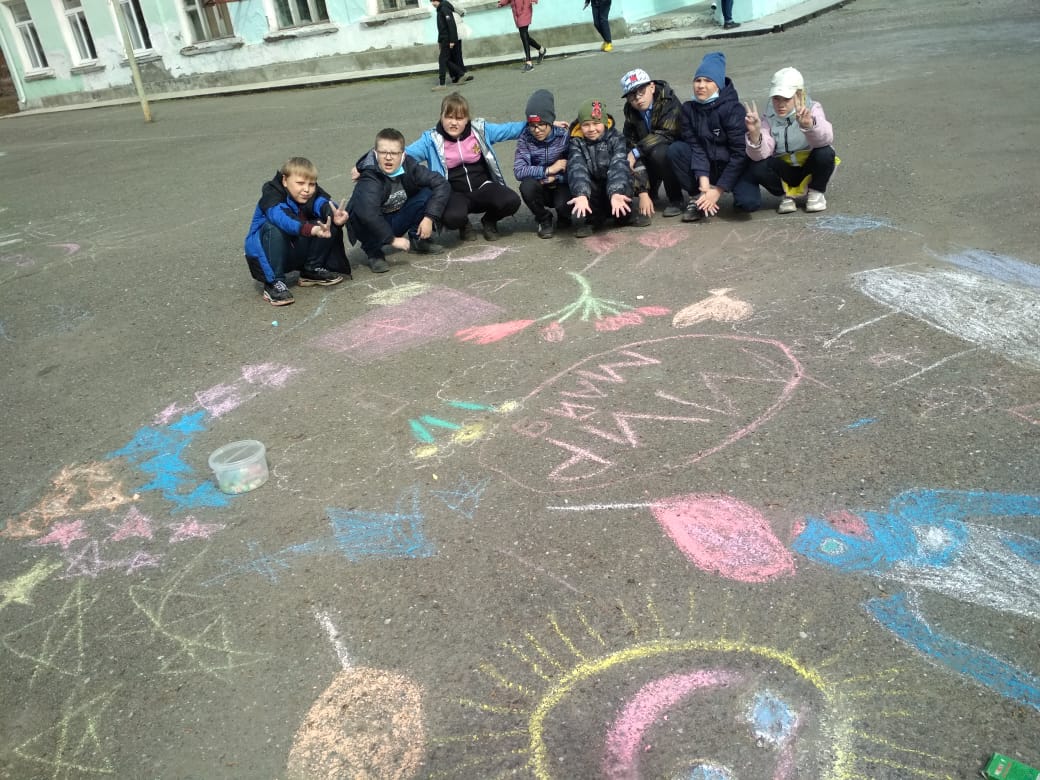 Городской конкурс «Звёздный фейерверк» (2,3,7кл) - ЦДТ
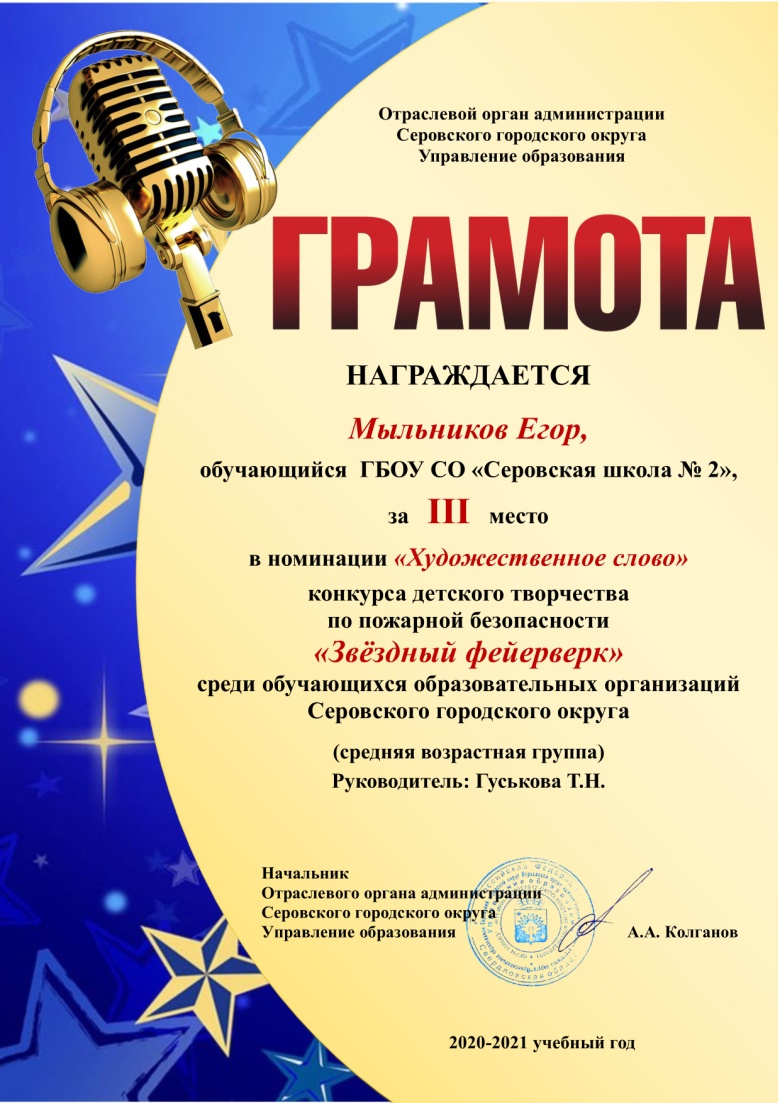 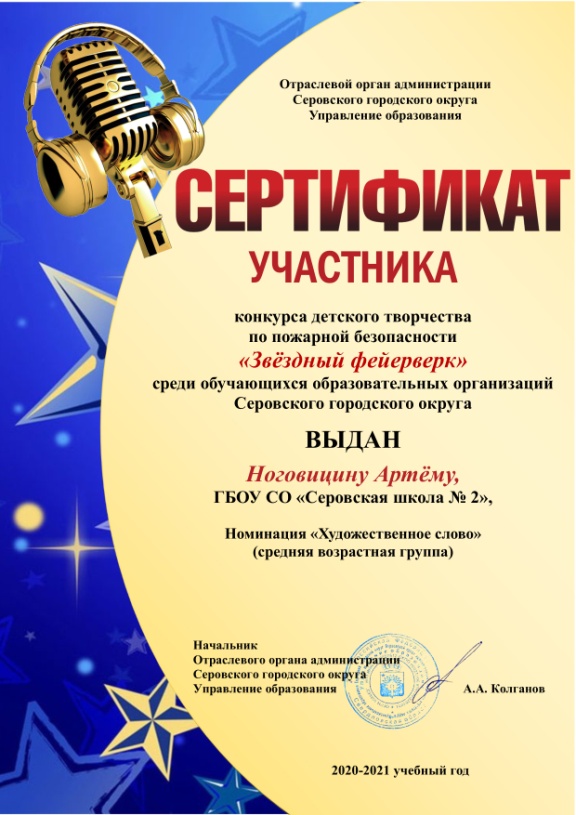 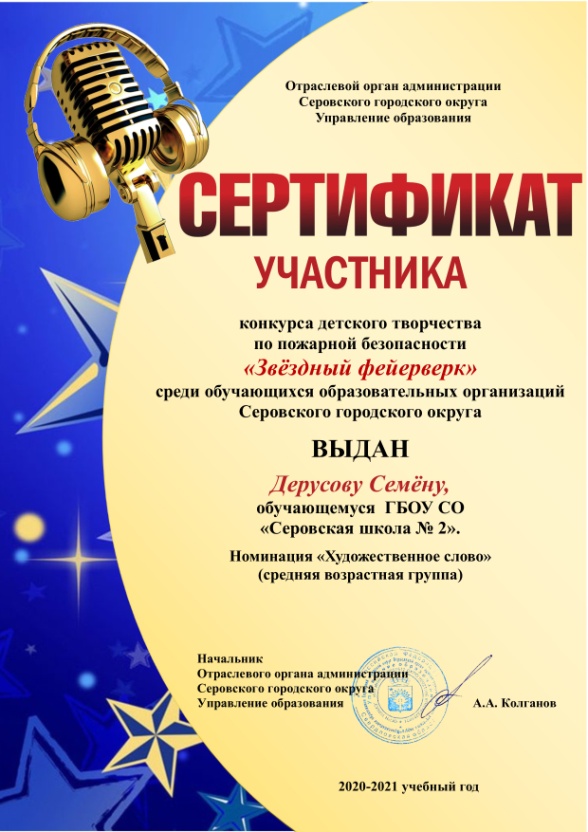 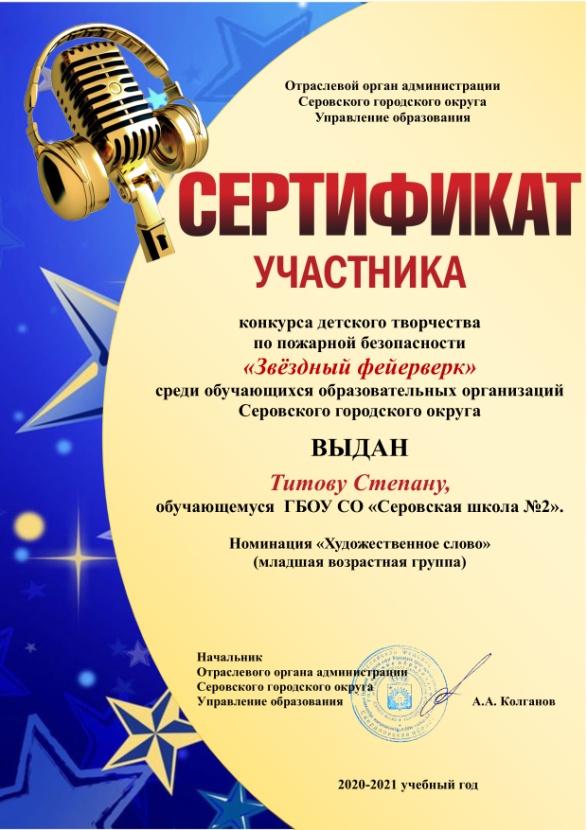 Конкурс рисунков «Не шути с             огнём!» (1 – 4 кл)
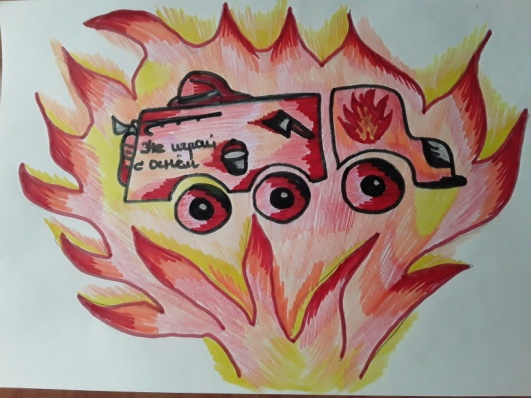 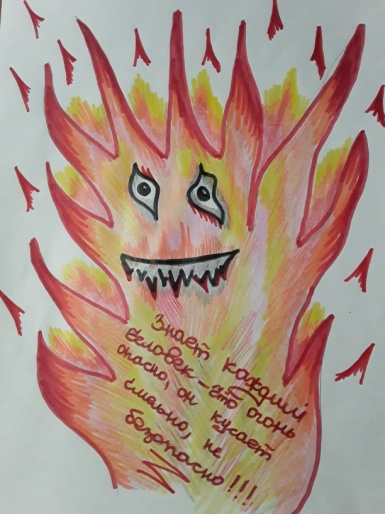 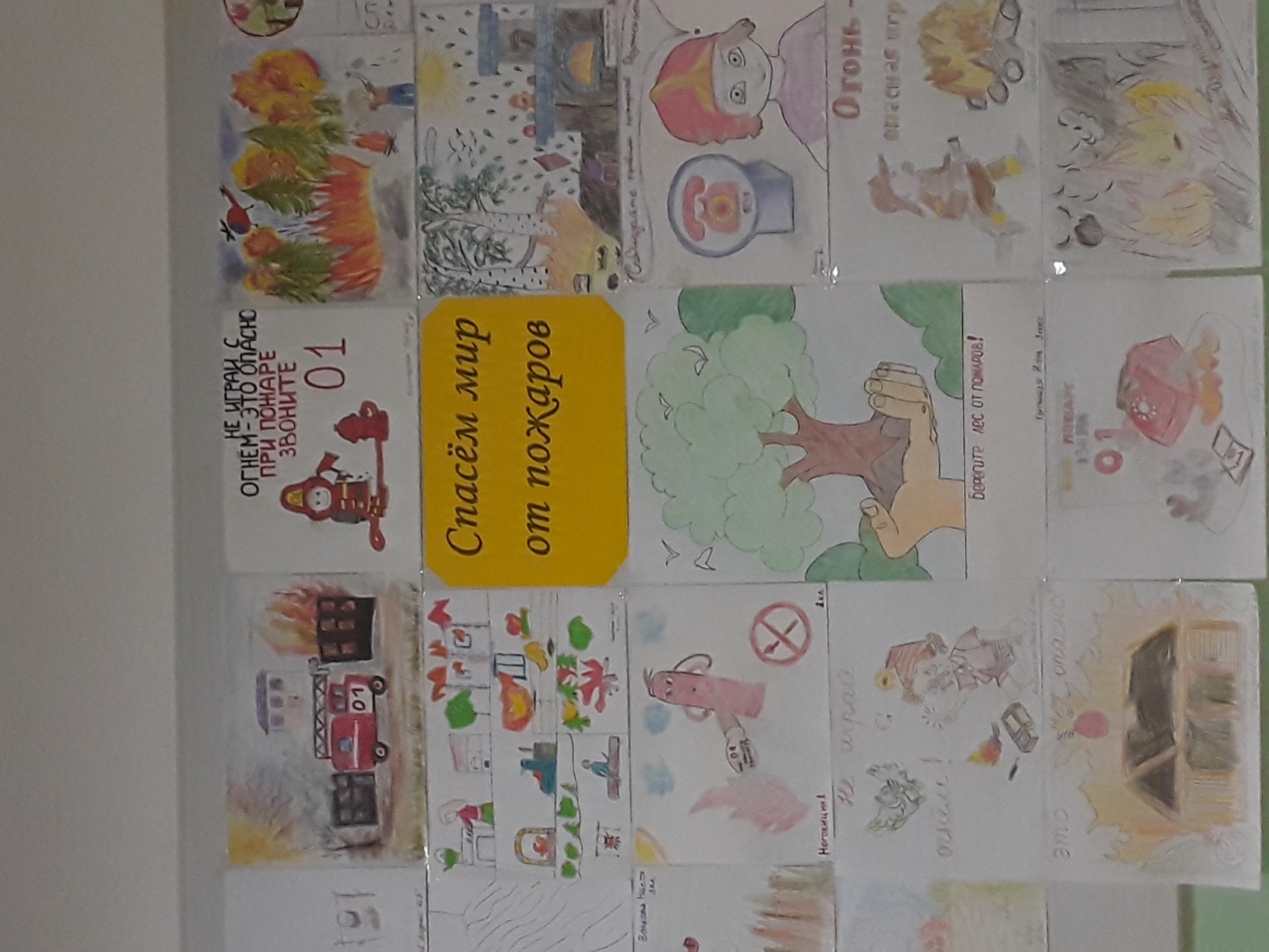 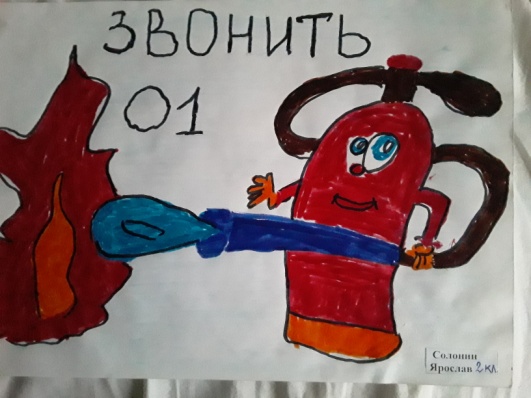 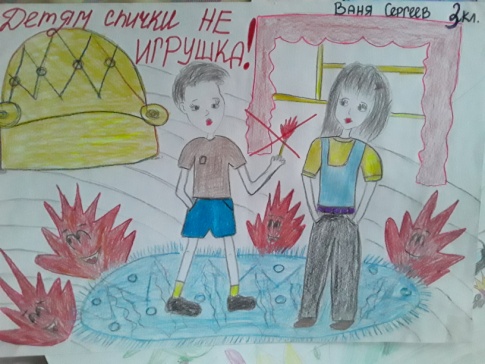 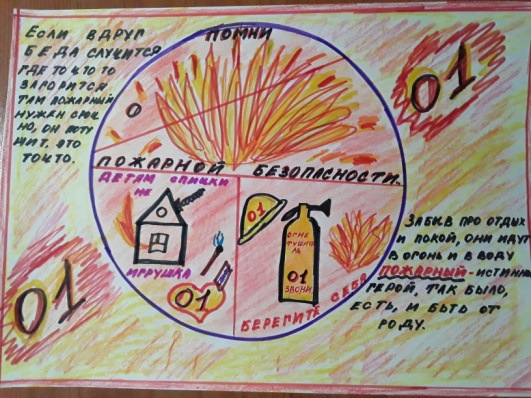 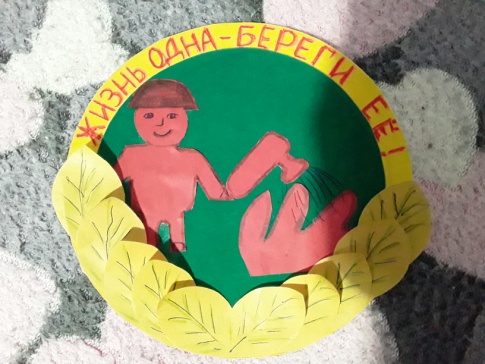 Итоги тестирования (тест «Эрудит) по ППБ 
в ГБОУ СО «Серовская школа №2» 
(6 – 8 кл.) – 4 класса (42 чел.)
от 22. 05. 2021г.
от 22. 09. 2020г.
Акция: «Безопасный Новый год!»
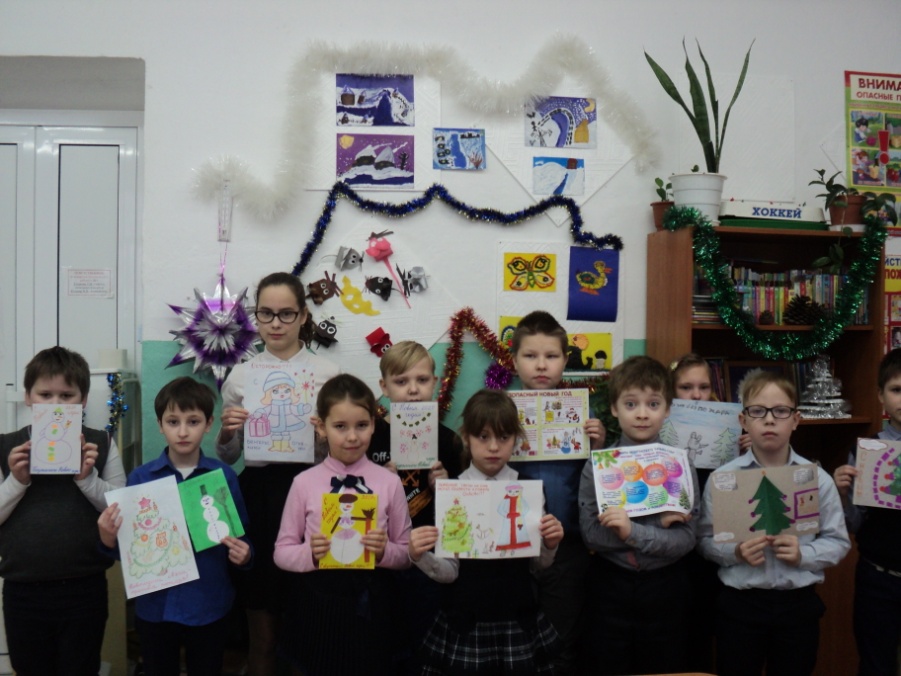 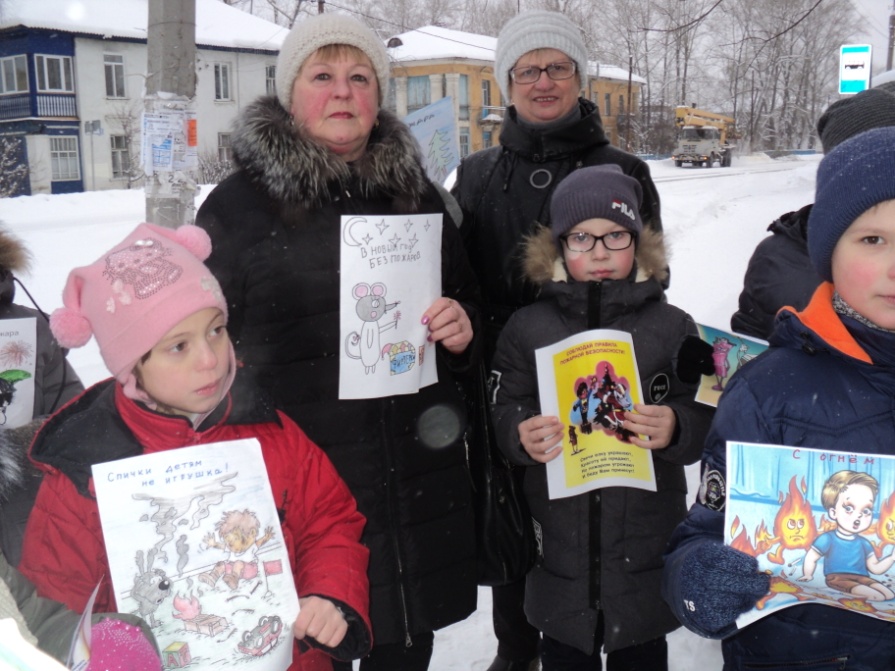 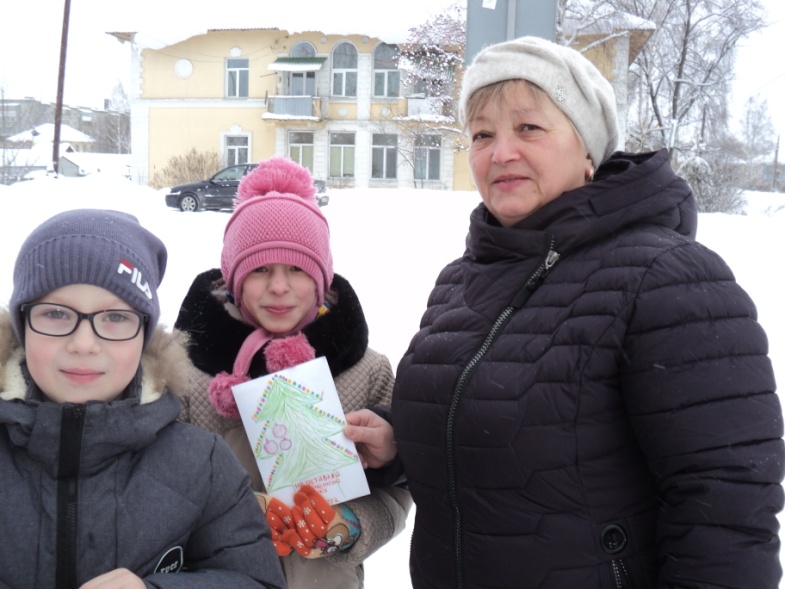 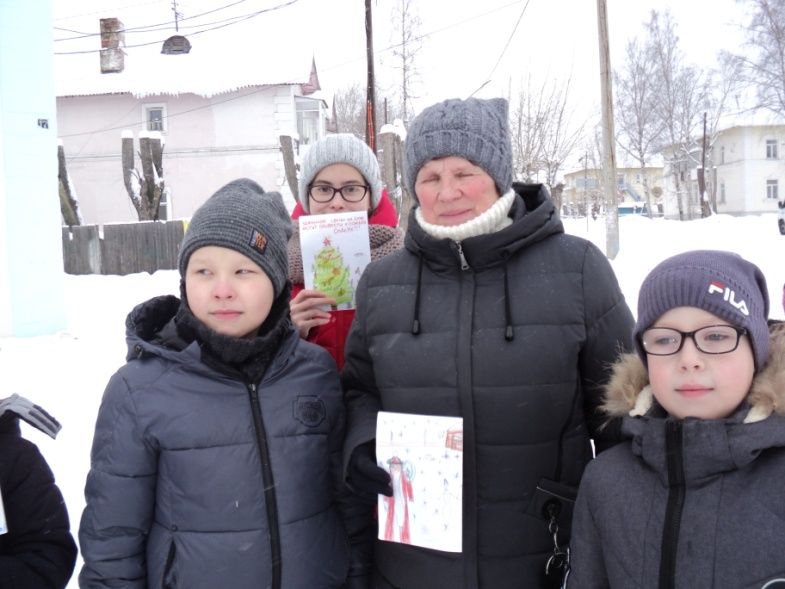 МЧС – 30 лет!
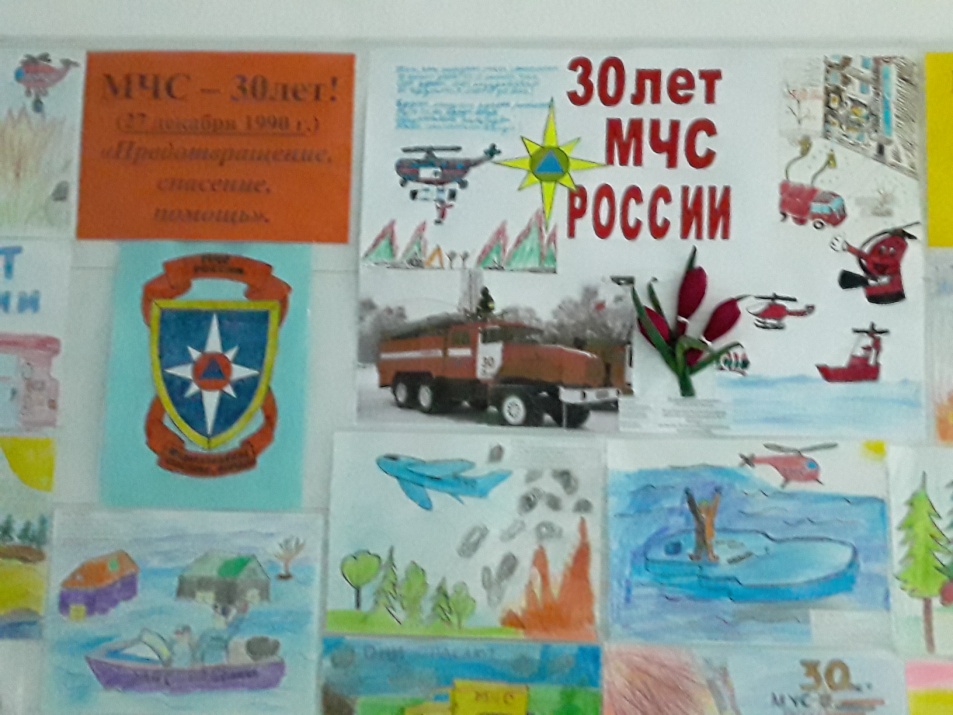 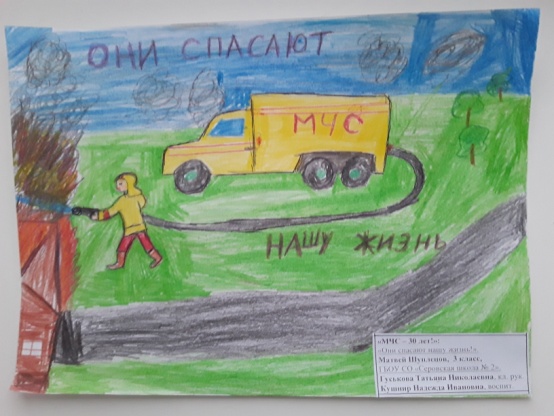 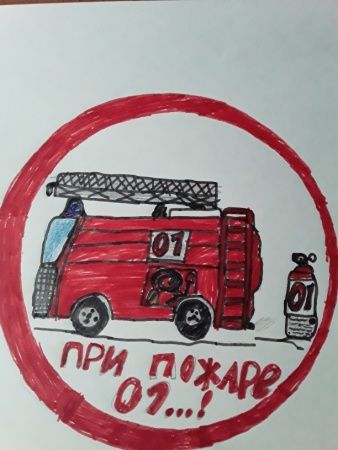 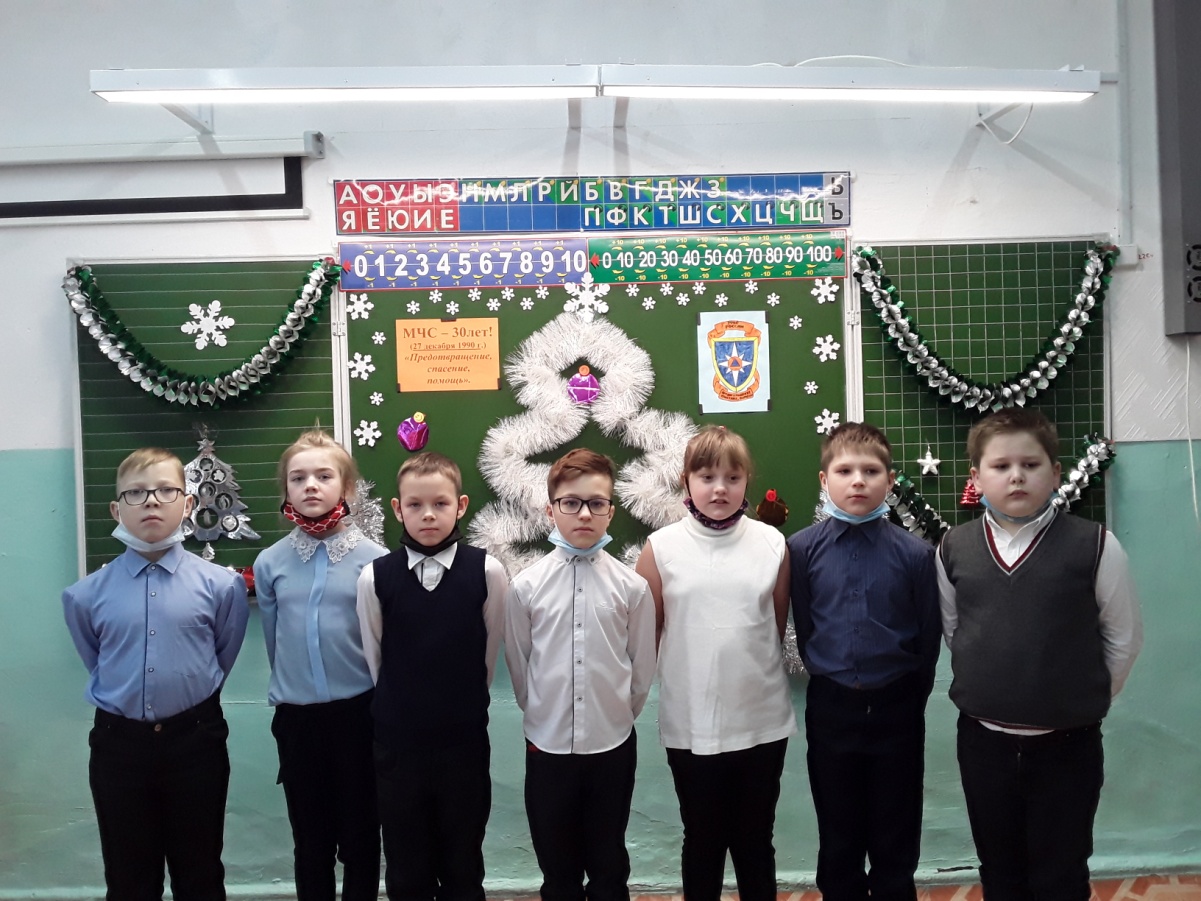 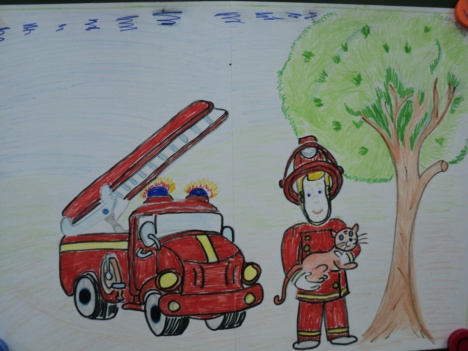 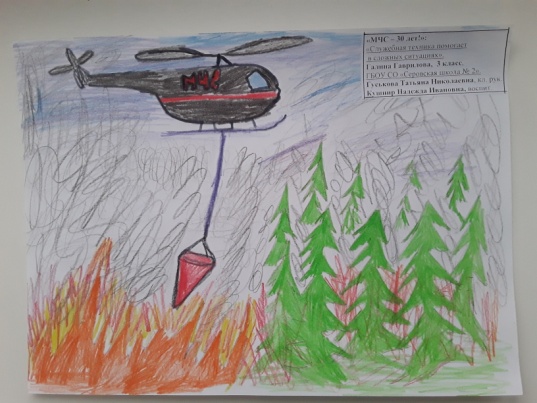 Конкурс сочинений «Огонь – судья беспечности людей» (8 – 9 кл)
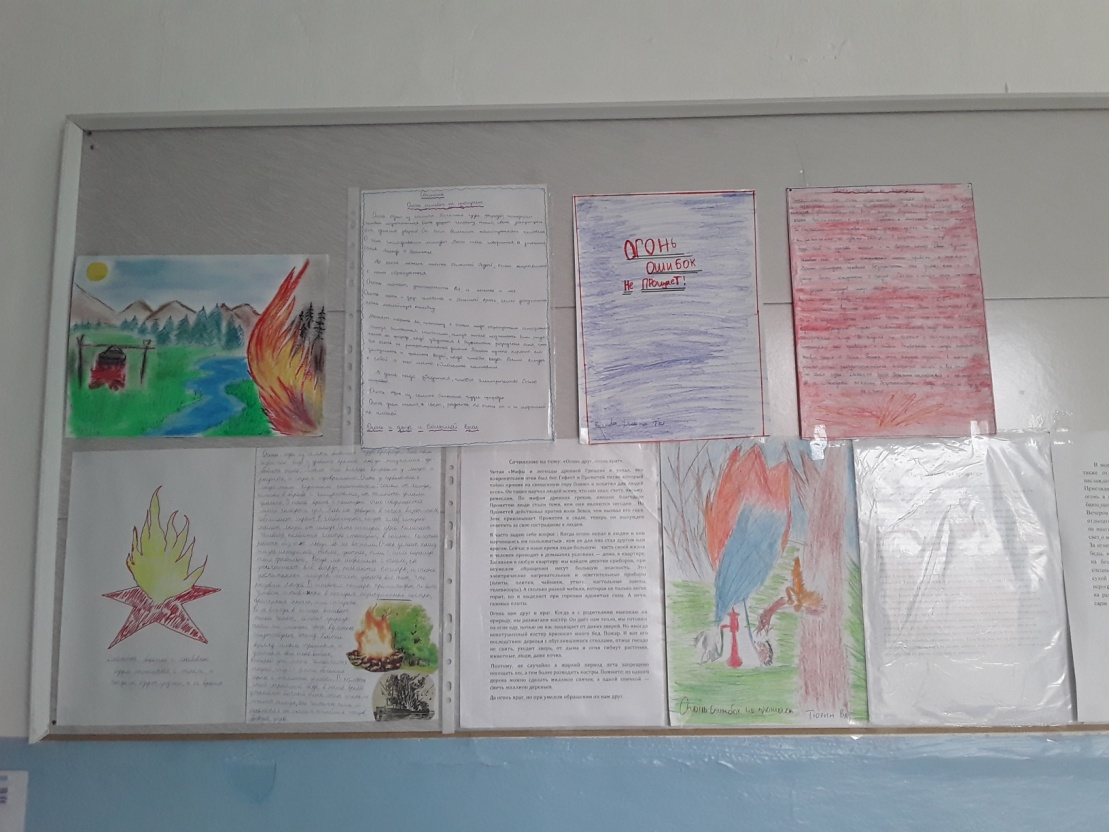 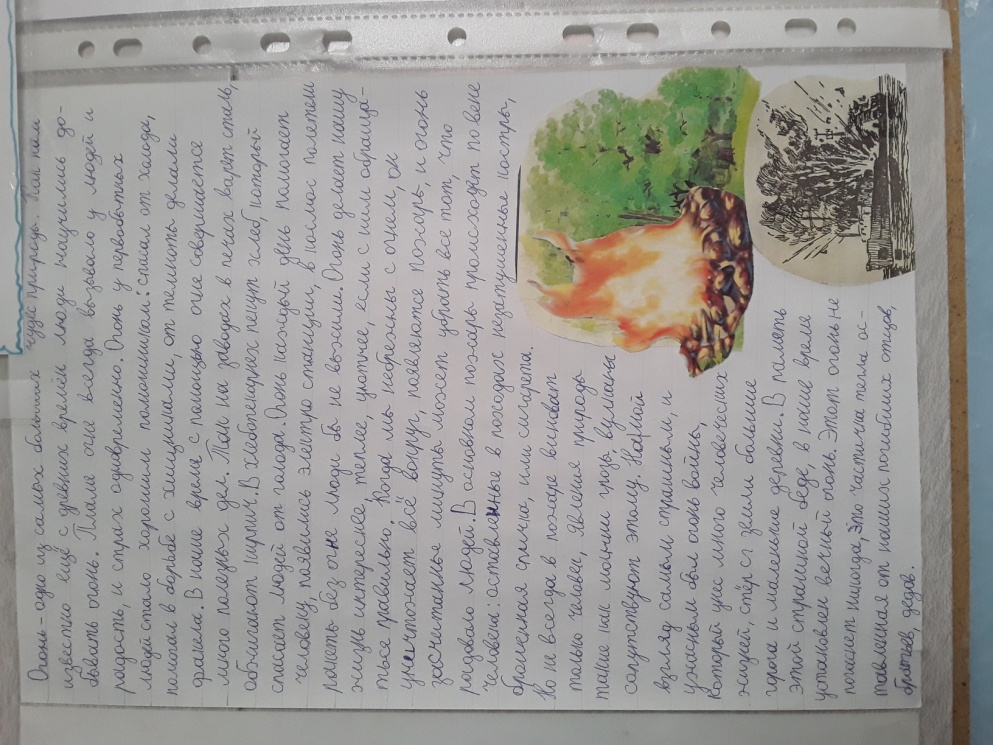 Школьный конкурс социальной рекламы «5 шагов твоего спасения» (6, 8 – а, 8- б кл)
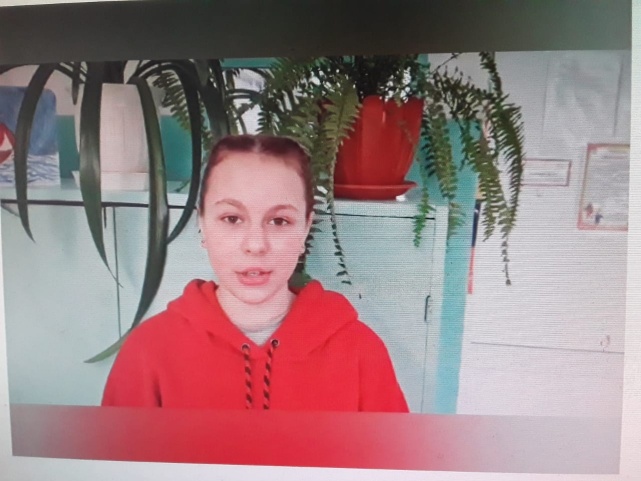 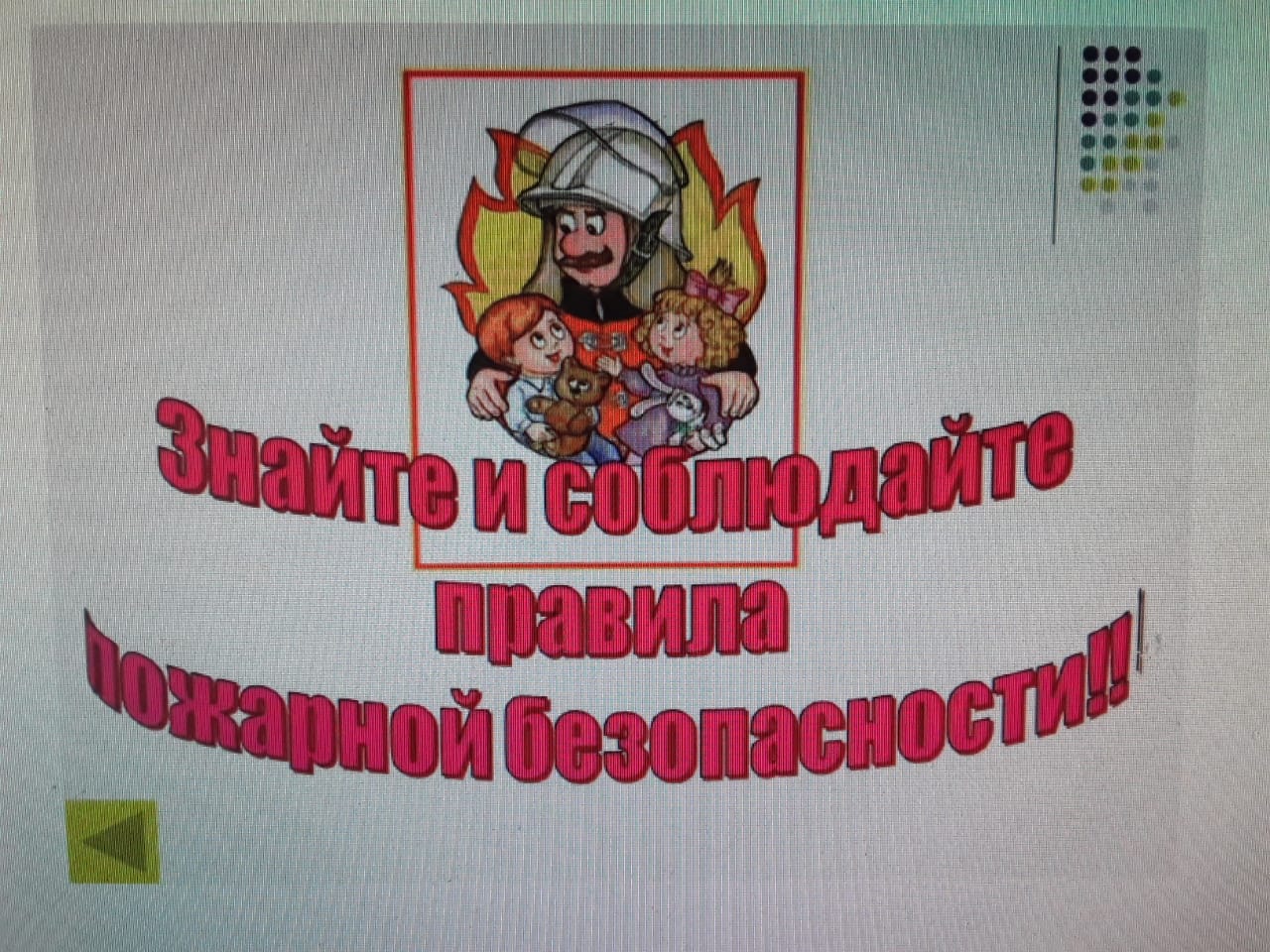 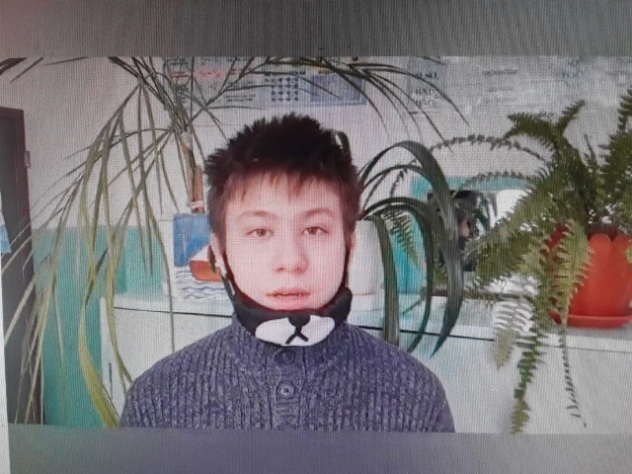 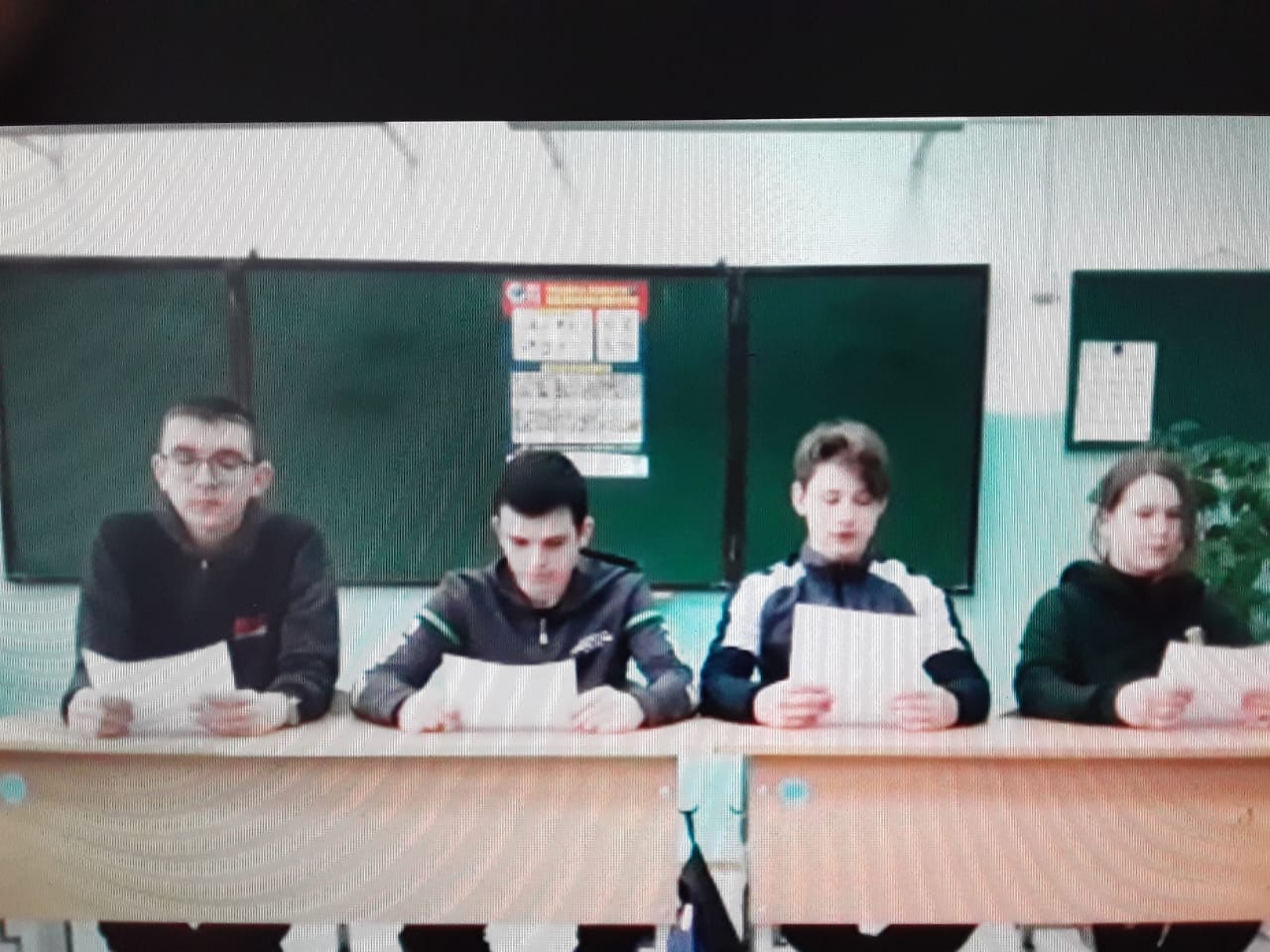 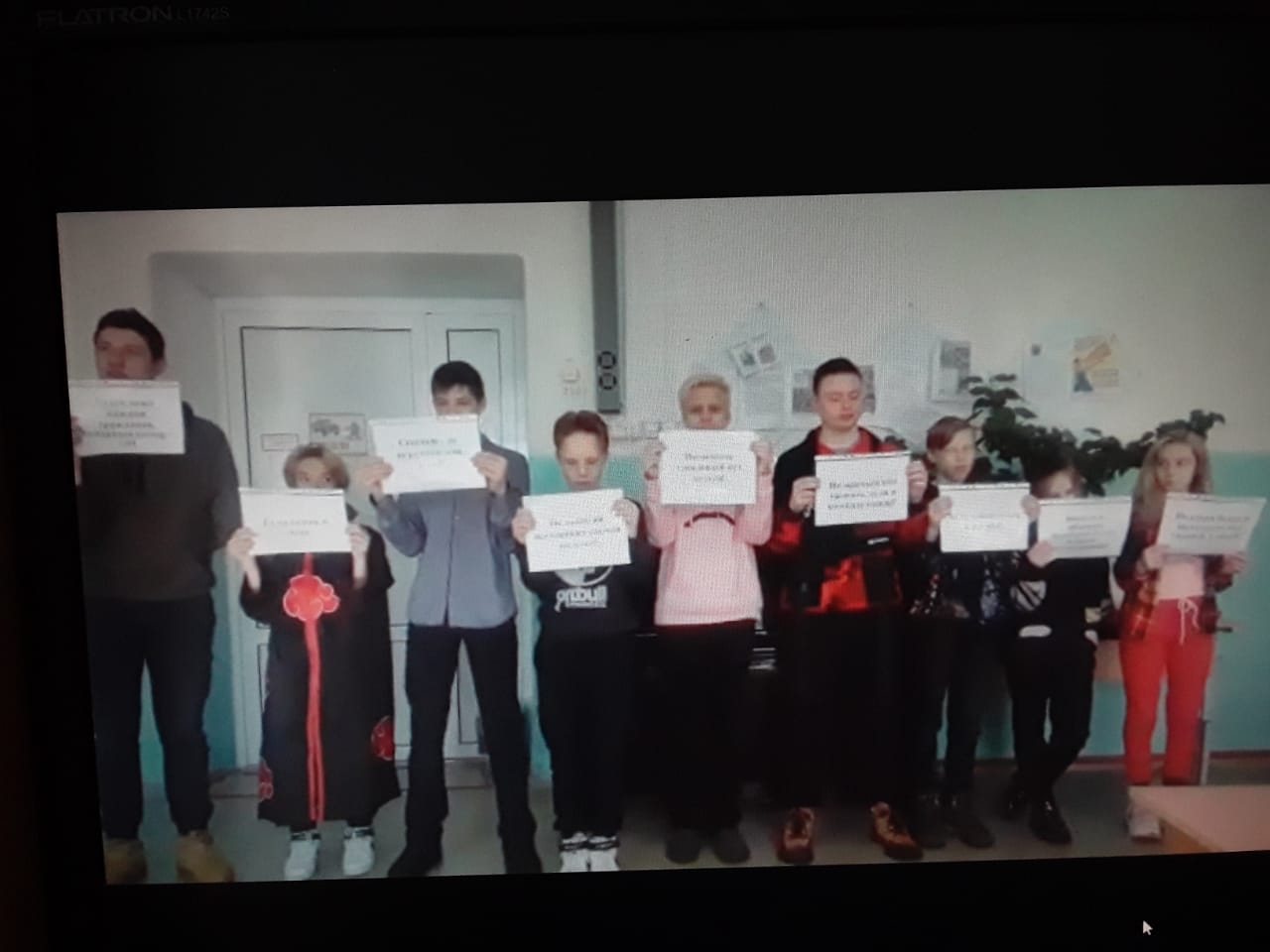 Школьный тур олимпиады по основам безопасности (2 – 8 кл)
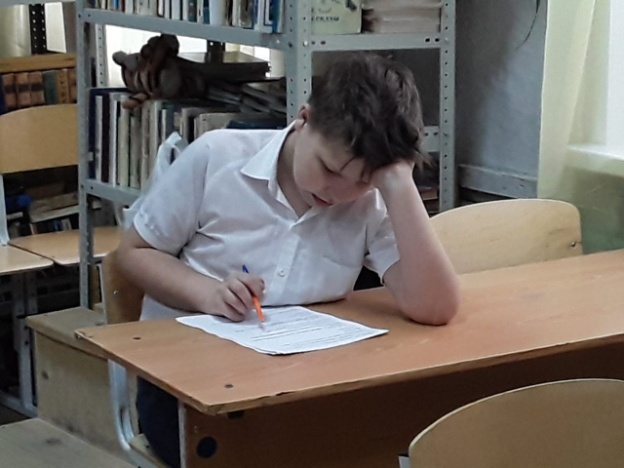 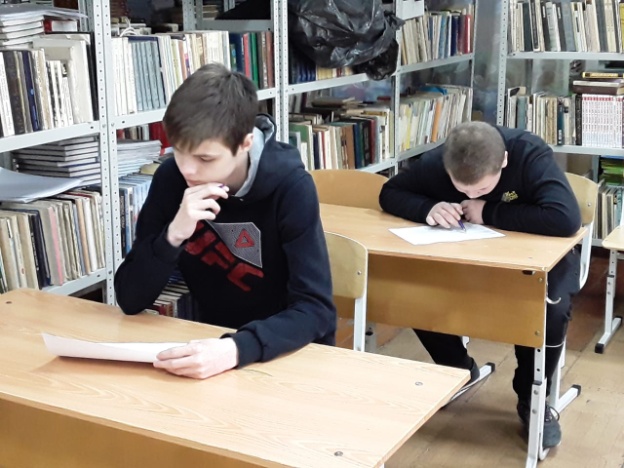 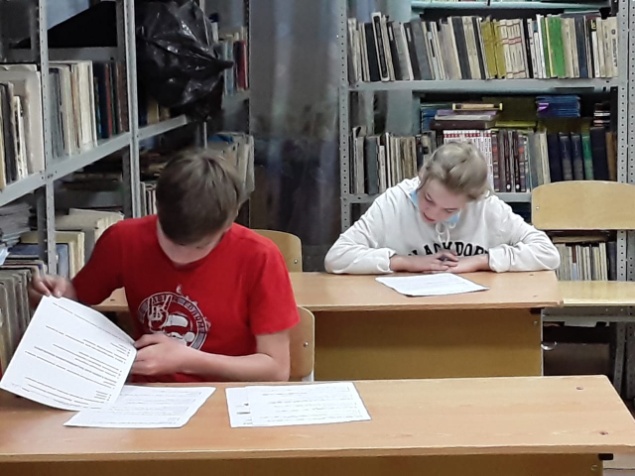 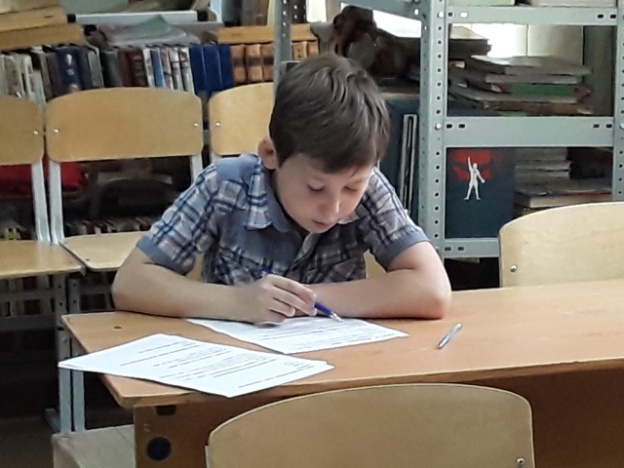 Фотоконкурс «Утром, вечером и днём – осторожны мы с огнём» (1 – 4 кл)
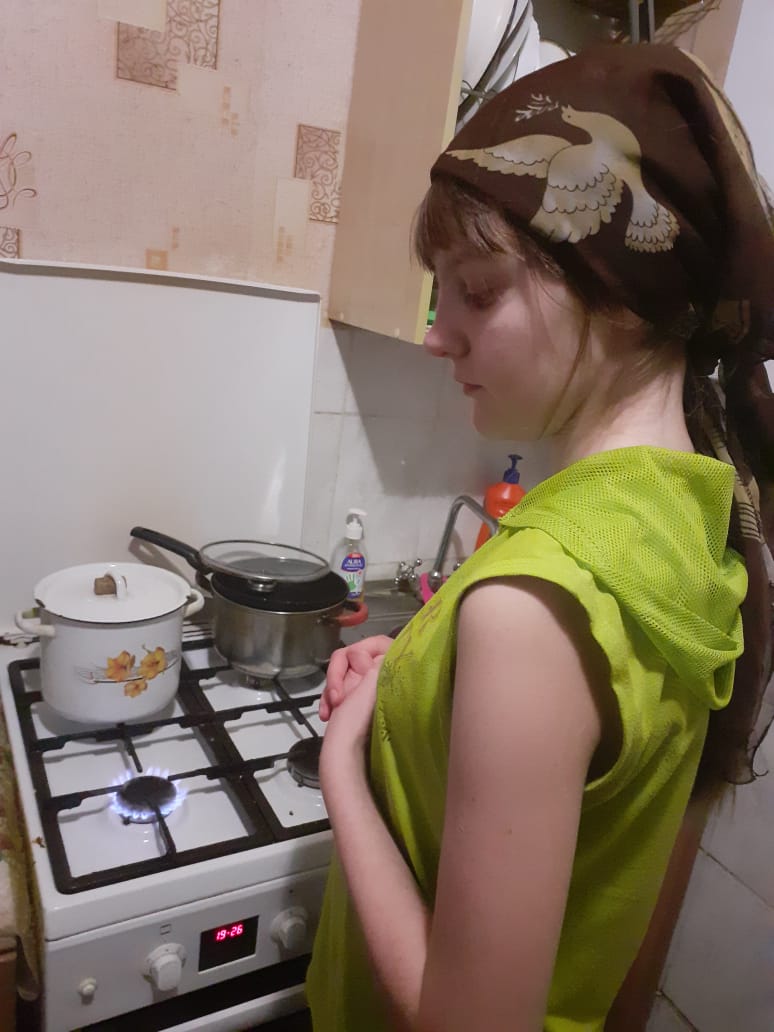 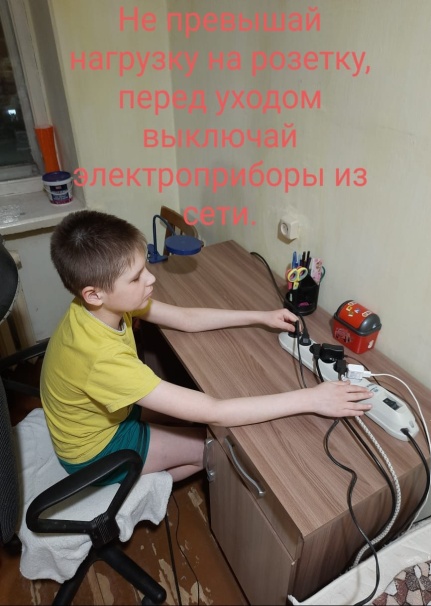 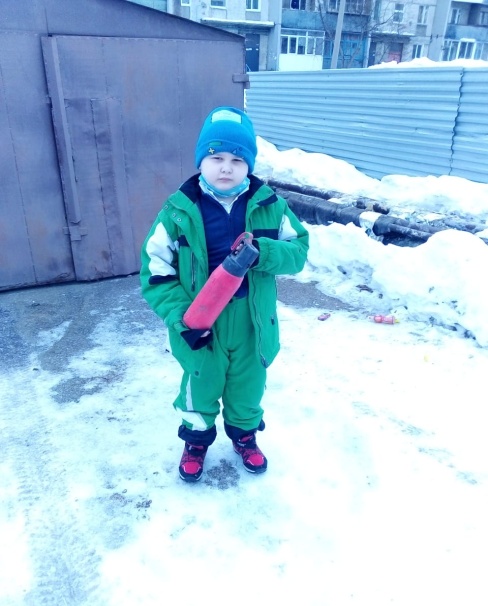 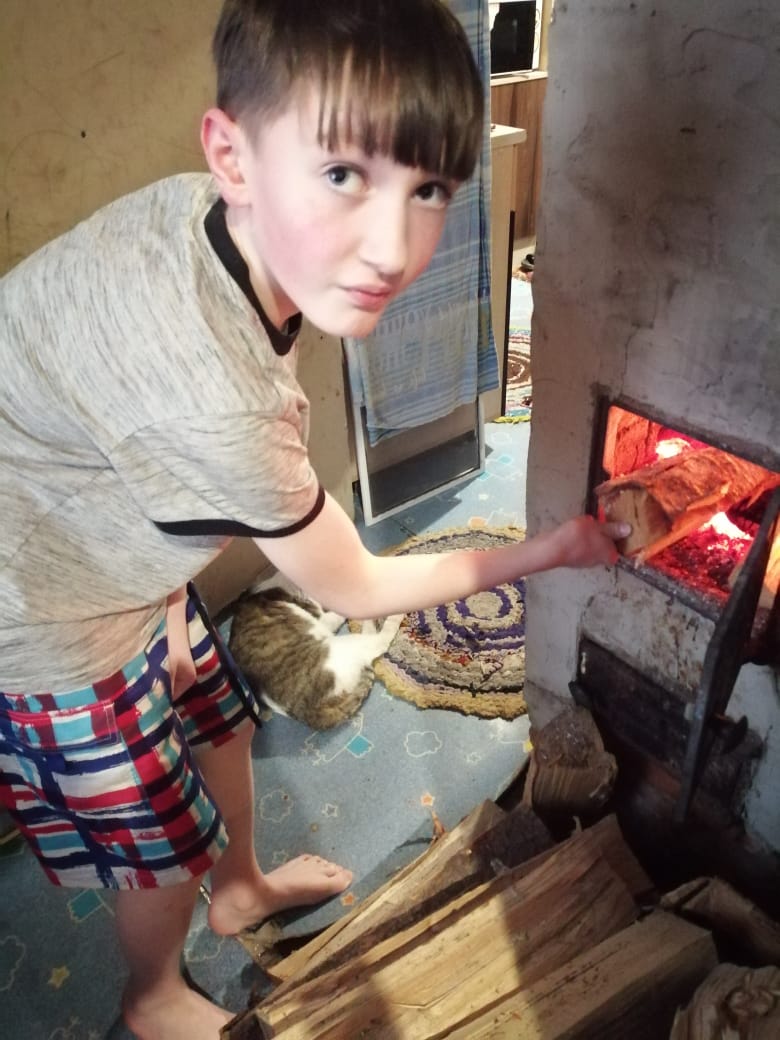 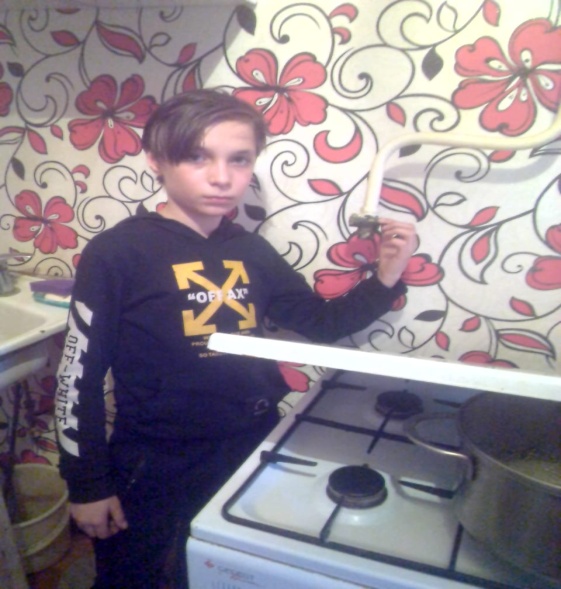 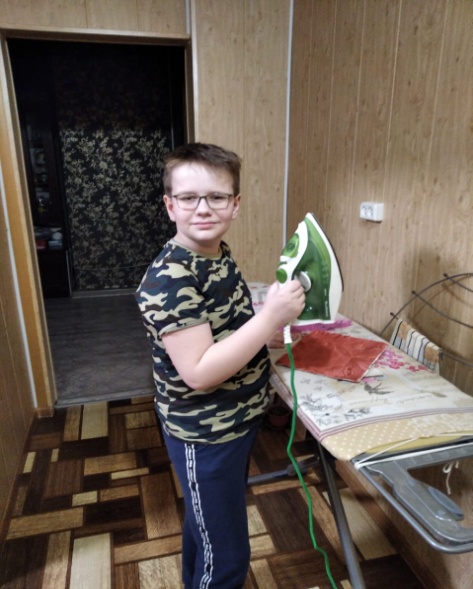 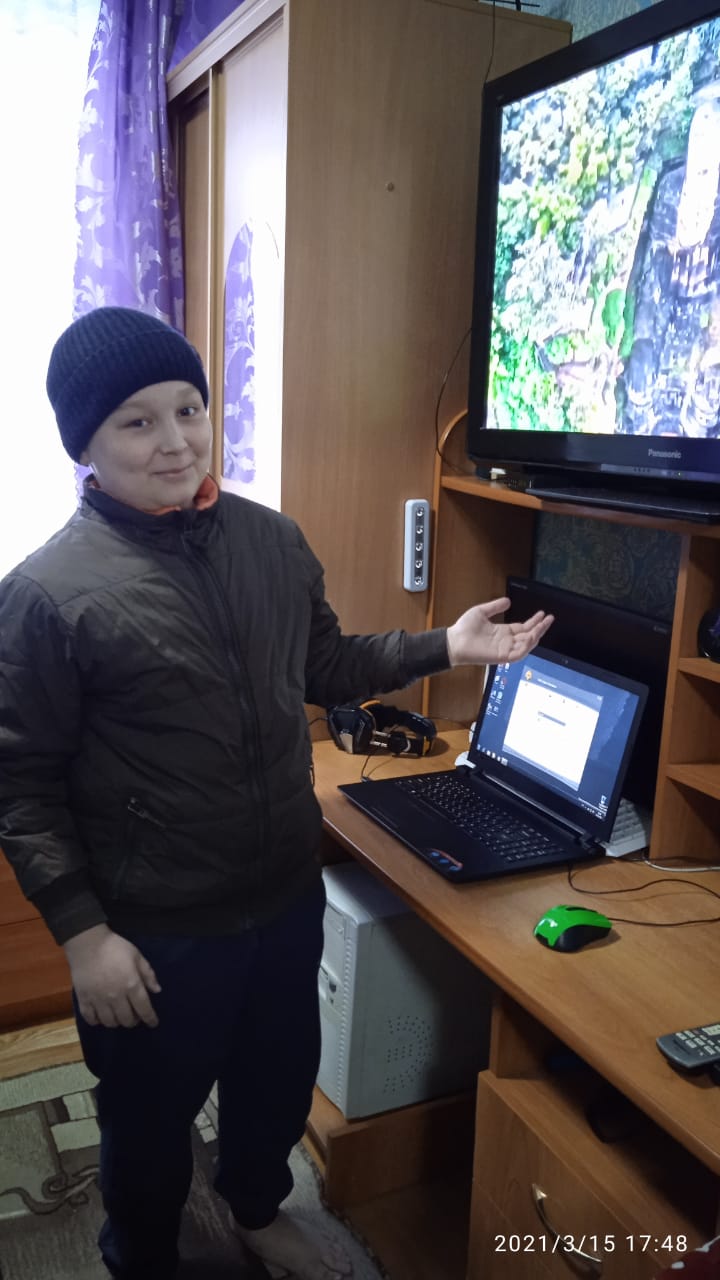 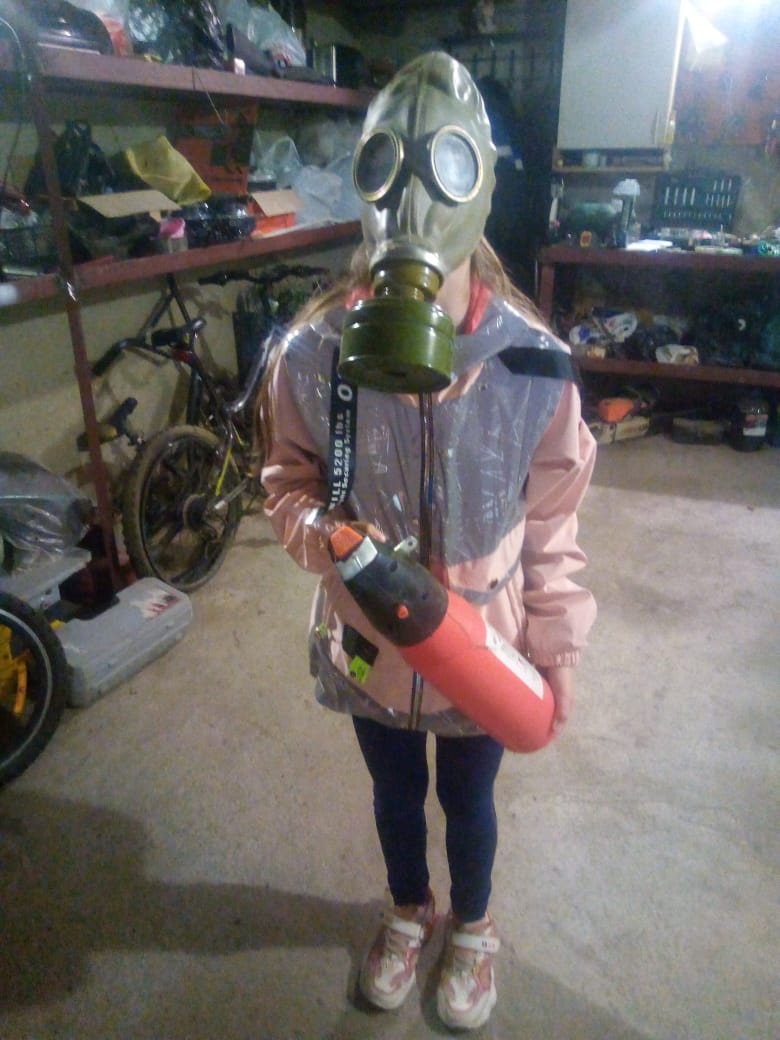 Практикум «Чтоб пожара избежать, вот что школьник должен знать» (1 – 4 кл)
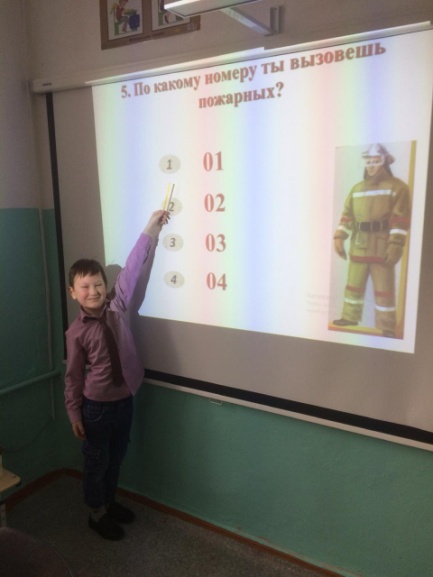 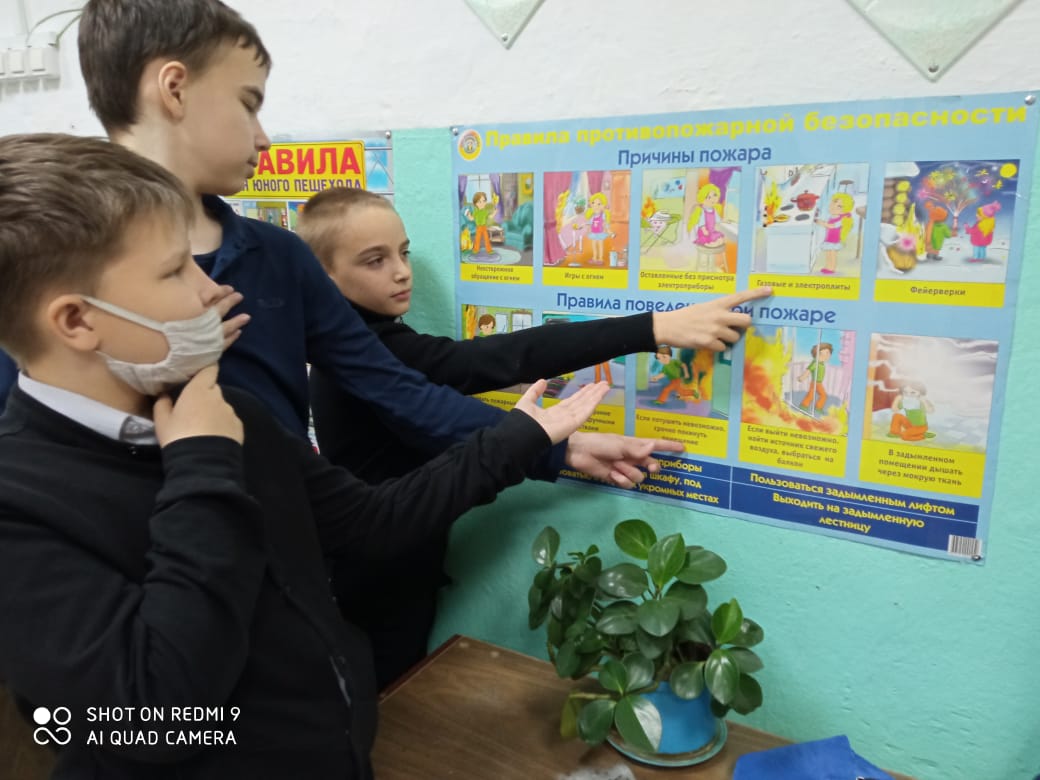 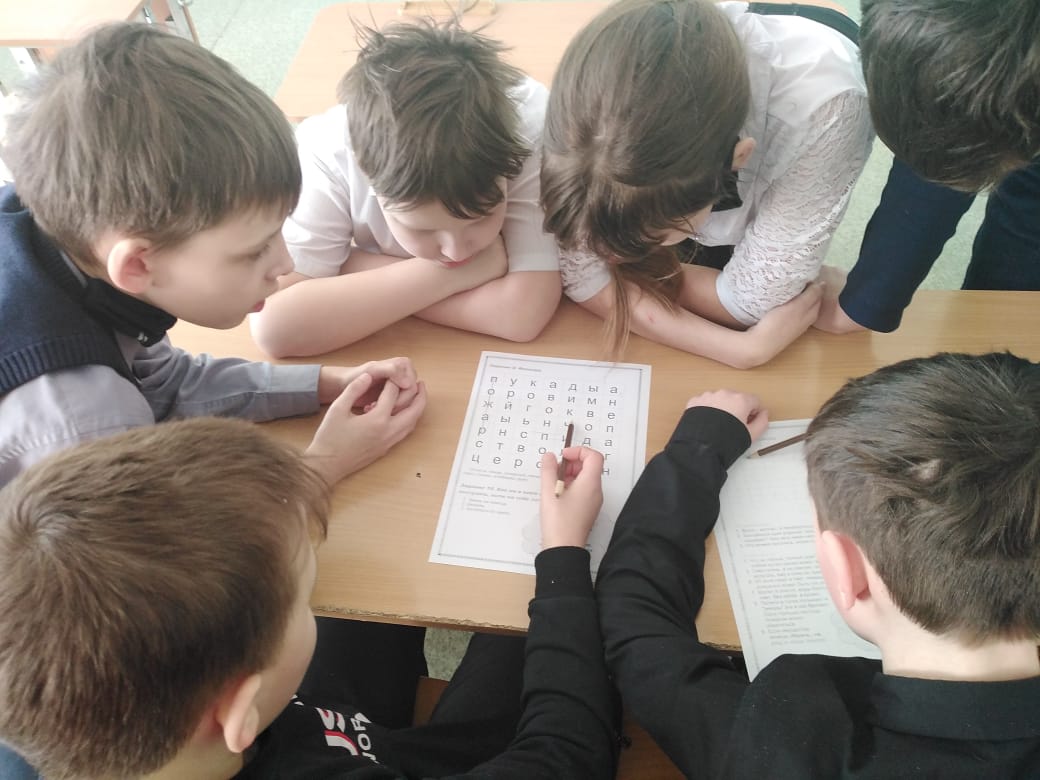 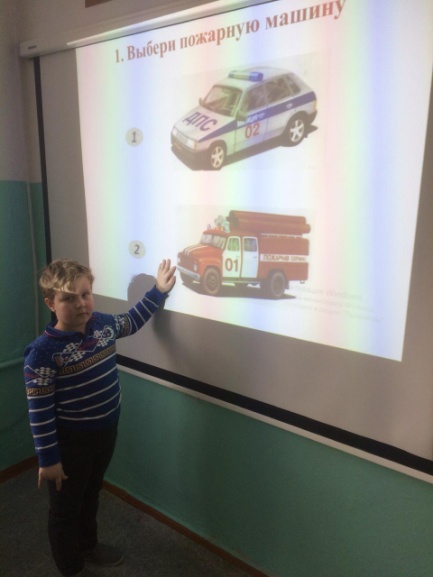 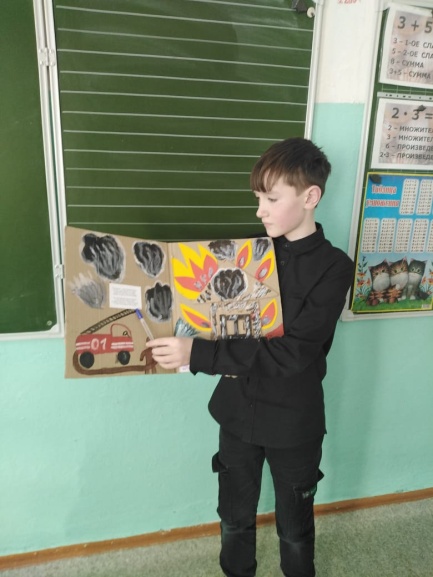 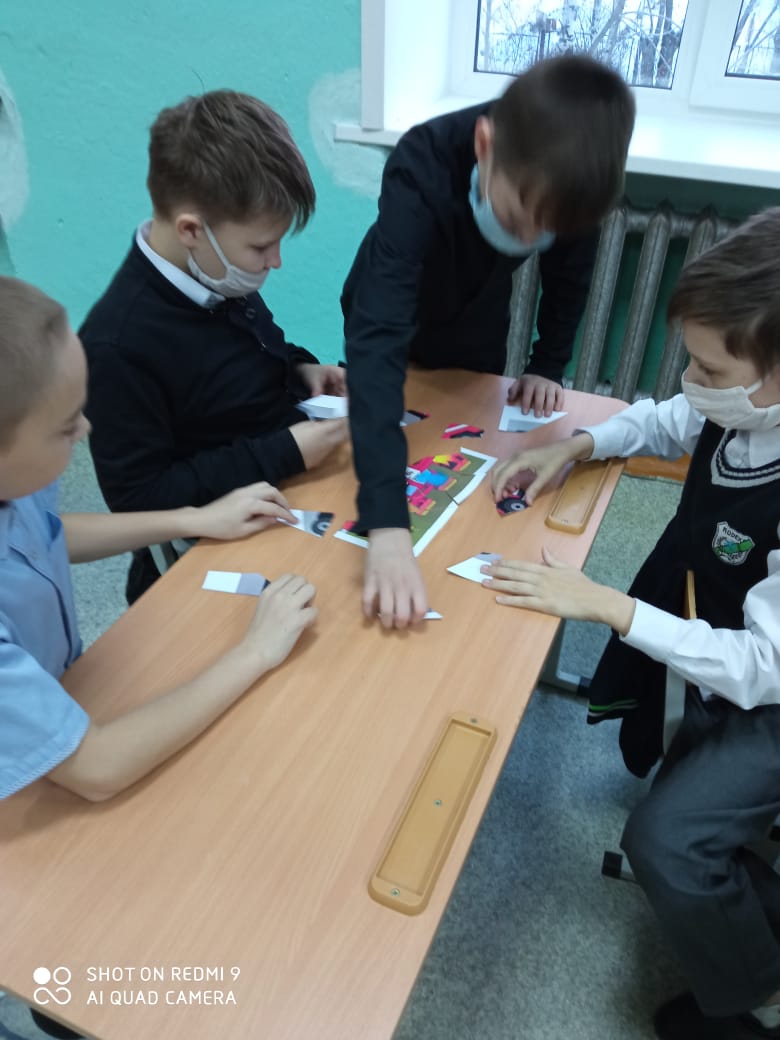 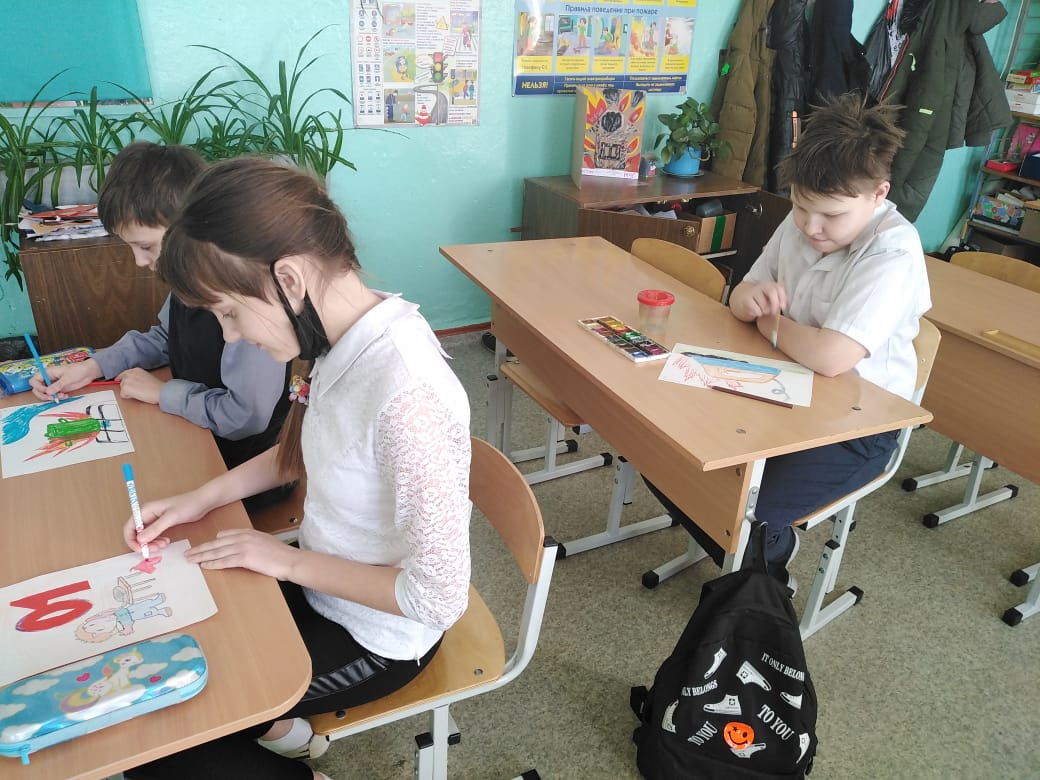 Акция «Останови огонь! Берегите  лес от пожара!» (2 - 4 кл, 7 кл)
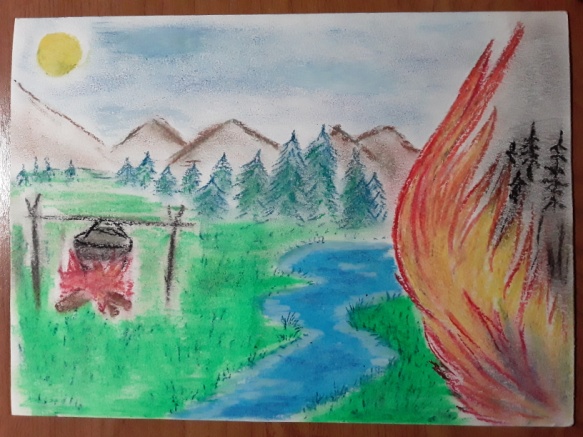 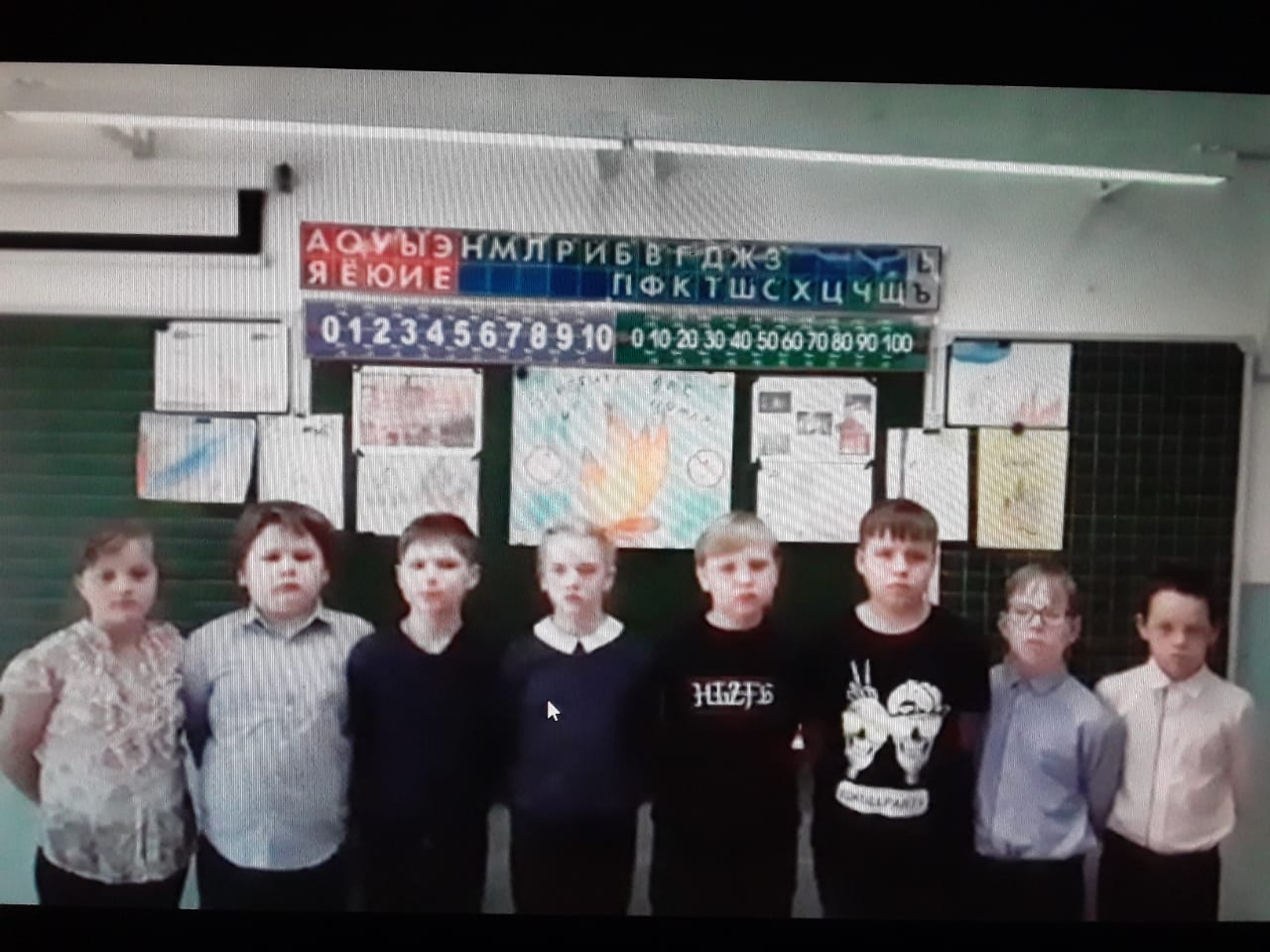 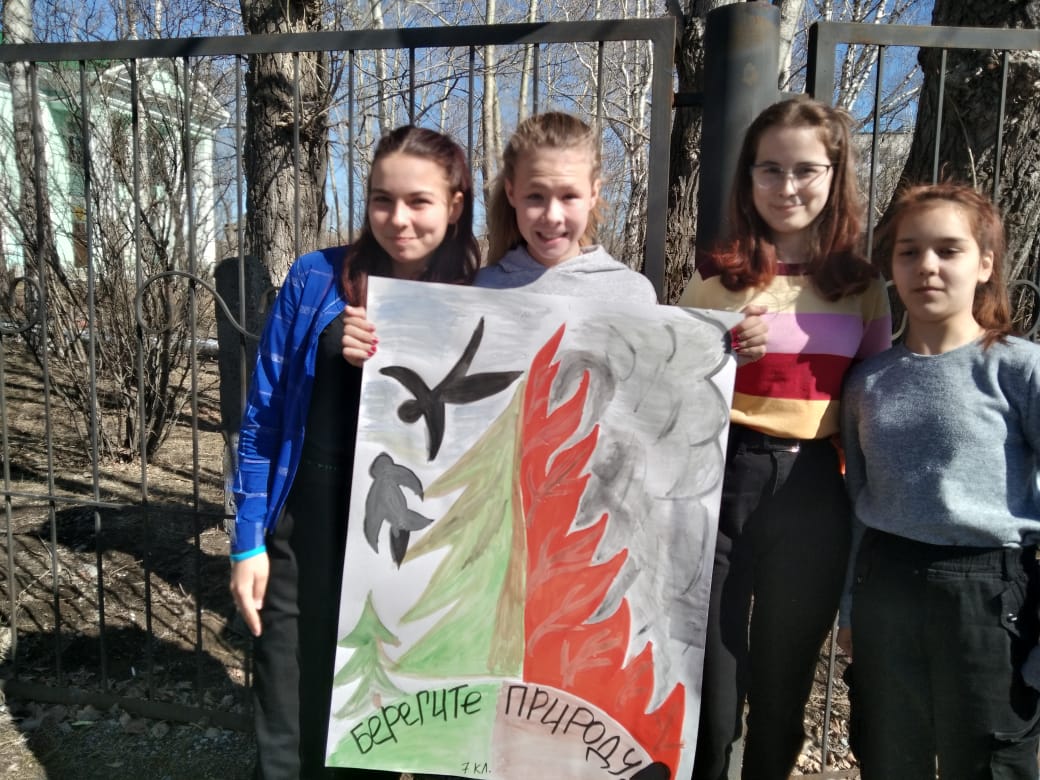 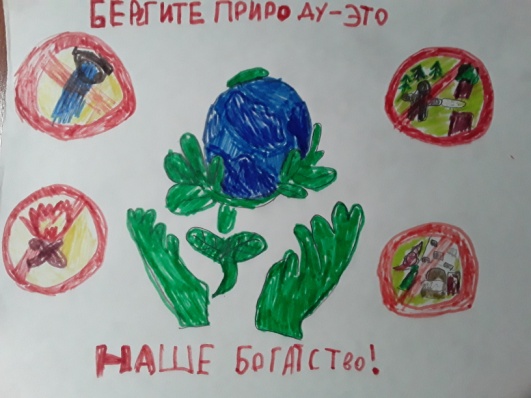 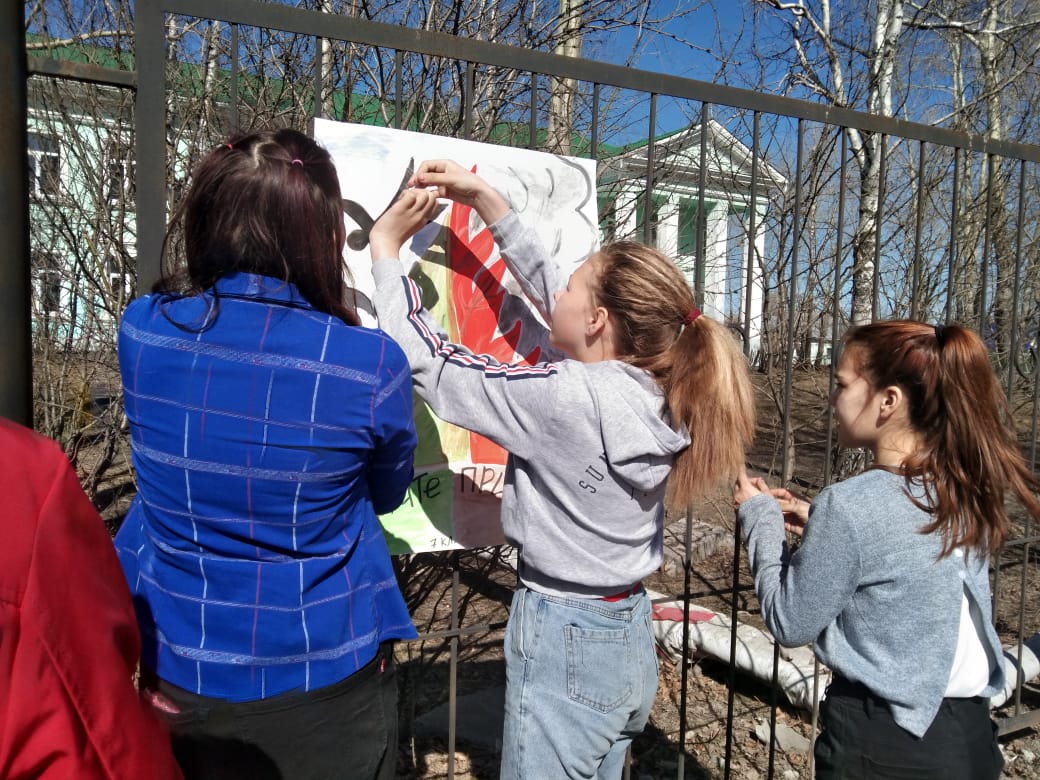 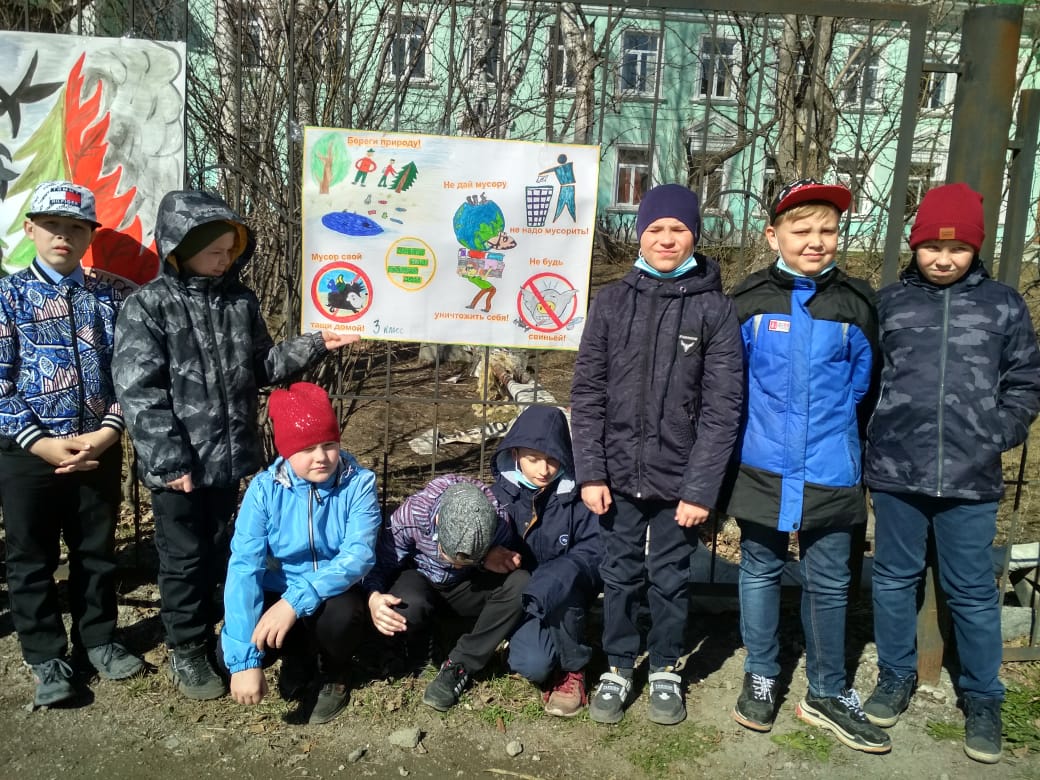 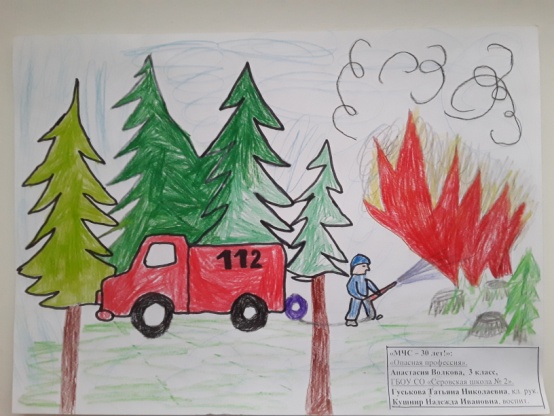 Дистанционные конкурсы
ИТОГИ ИНТЕРНЕТ – АКЦИЙ
 Протоколы от 23 апреля 2021г.
Городское онлайн – тестирование по ППБ
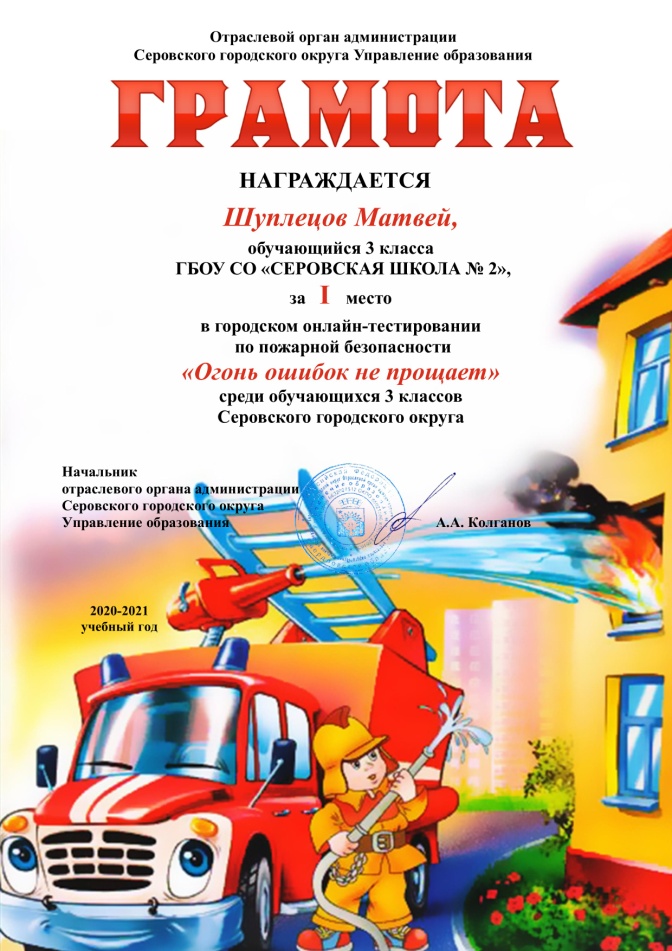 «Всероссийская дистанционная добровольная интернет – акция «Противопожарная безопасность и профилактика детского травматизма»                                                                      (С 15 ноября 2020 г. по 2 апреля 2021 г.)
«Всероссийская добровольная просветительская интернет – акция «Недели безопасности. 
Безопасность детей в современном мире»                                                                      (С 27 ноября 2020 г. по 9 апреля 2021 г.)
ИТОГО:
В акциях всего поучаствовали – 23 обучающихся.
Из них – 20 обучающихся стали победителями.
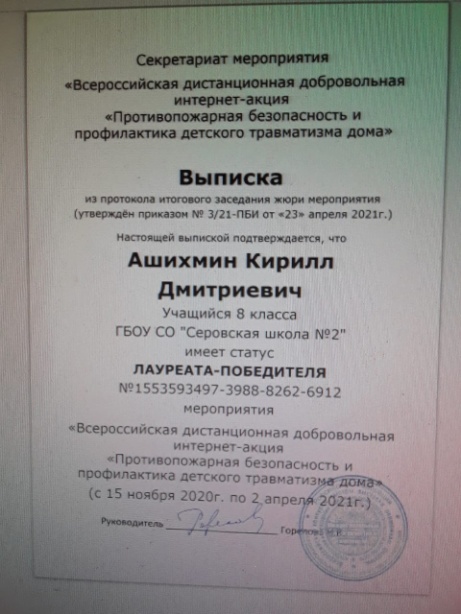 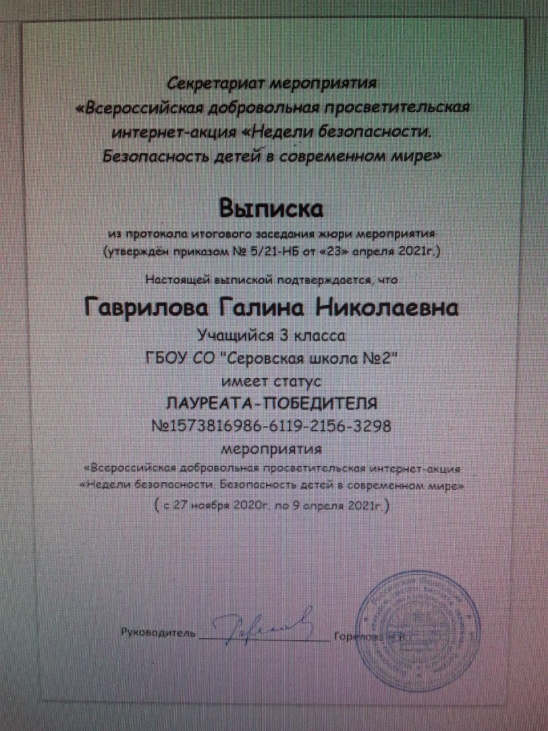 Общешкольное тестирование «Правила пожарной безопасности» (18.10.2019 г. -1 – 9 кл), (22.05.2021г. – 1 – 8 кл)
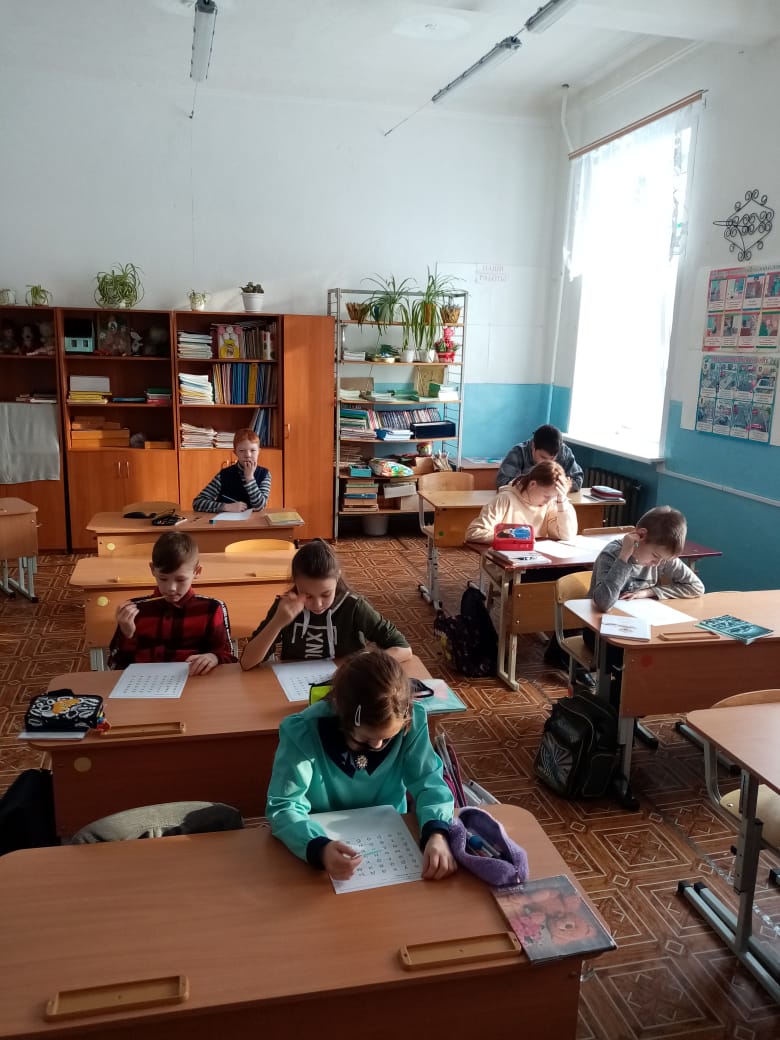